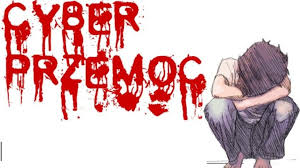 CYBERPRZEMOC
Hania Rożek
CO TO JEST CYBERPRZEMOC?
Cyberprzemoc –agresja elektroniczna. 
Stosowanie przemocy poprzez prześladowanie, zastraszanie, nękanie, wyśmiewanie innych osób z wykorzystanie Internetu i narzędzi typu elektronicznego.
CYBERPRZEMOC
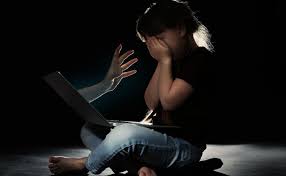 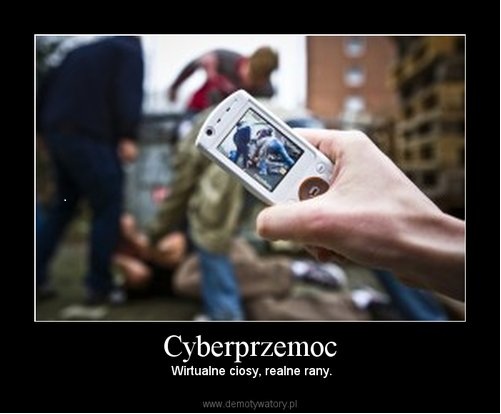 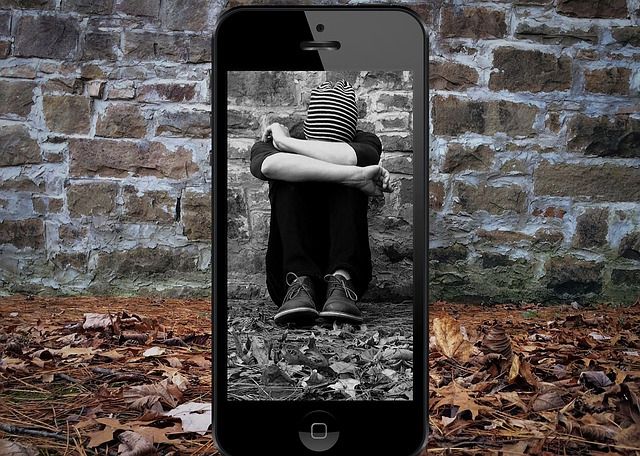 Stalking – przemoc emocjonalna

Działanie sprawcy polega na tym, że uporczywie nęka ofiarę, wzbudza w niej uzasadnione okolicznościami poczucie zagrożenia lub, że istotnie naruszy jej prywatność.
JAKIMI KANAŁAMI TO SIĘ DZIEJE?
media społecznościowe,
poczta elektroniczna,
czaty,
grupy dyskusyjne,
blogi,
serwisy społecznościowe,
telefony komórkowe,
serwisy SMS, MMS
FORMY CYBERPRZEMOCY:
Rozsyłanie kompromitujących, ośmieszających materiałów: zdjęć, filmów w sieci 

Włamania na konta pocztowe i konta komunikatorów w celu rozsyłania kompromitujących wiadomości

Podszywanie się w Sieci pod rówieśników

 Dalsze rozsyłanie otrzymanych danych i wiadomości jako zapisu rozmowy, czy kopii e-maila
FORMY CYBERPRZEMOCY:
Tworzenie kompromitujących i ośmieszających stron internetowych

 Podszywanie się pod inne osoby

 Wykluczanie z internetowych społeczności 

Publikowanie poniżających, często wulgarnych komentarzy i postów
FORMY CYBERPRZEMOCY:
Nękanie, straszenie, szantażowanie za pomocą Sieci

 Flood, czyli przesyłanie wielkiej liczby wiadomości lub komentarzy, które blokują skrzynkę odbiorcy
DLACZEGO TAK SIĘ DZIEJE?
Anonimowość sprawcy = łatwiej poniżać, dyskredytować i szykanować, gdy istnieje szansa ukrycia się za internetowym pseudonimem i nie ma potrzeby konfrontacji z ofiarą oko w oko

Sprawca może spreparować poniżającą treść bez potrzeby reagowania na bieżąco, jak jest np. w przypadku rozmowy osobistej czy wideo

Sprawca może działać w dowolnym czasie, a ofiara nie ma możliwości ucieczki, jak jest w przypadku osobistych kontaktów – jej profil cały czas jest dostępny w sieci
DLACZEGO TAK SIĘ DZIEJE?
Rozpowszechniania materiałów kierowanych 
	przeciwko ofierze jest szybkie i powszechnie 
	dostępne 

Kompromitujące zdjęcia, filmy czy informacje 
	potrafią zrobić w Internecie bardzo szybką 
	„karierę” a ich usunięcie jest często 
	praktycznie nie możliwe
Kto jest sprawcą cyberprzemocy
rówieśnicy z klasy 

znajomi ze szkoły

rzadziej osoby nieznajome
Kto jest sprawcą cyberprzemocy
młode osoby nie są jeszcze świadome konsekwencji swoich czynów i nie potrafią sobie wyobrazić co czuje osoba prześladowana
coraz częściej że stosowanie cyberprzemocy staje się formą dobrej zabawy i spędzania wolnego czasu w grupie
niektórzy się tak zachowują, bo mają na celu zaimponowanie i wyróżnienie się na tle grupy
CYBER PRZEMOC JEST NIEBEZPIECZNA
szeroki repertuar form krzywdzenia, 
	poszerzający się z dnia na dzień wraz z 
	rozwojem oferty serwisów internetowych i 
	telefonii komórkowej
zjawisko to jest mniej kontrolowane przez 
	rodziców czy nauczycieli, niż „klasyczna” 
	przemoc
działania sprawcy są trudniejsze do 
	zaobserwowania
nie wszyscy dorośli sprawnie posługują się 
	mediami elektronicznymi i często bagatelizują zjawisko
KTO JEST OFIARĄ?
Cyberprzemoc jest jednym z najszybciej rozwijających się zagrożeń w internecie, które dotyka osób w różnym wieku
Każdego dnia SETKI DZIECI I NASTOLATKÓW pada ofiarami cyberprzemocy
51,2 proc. nastolatków padło ofiarą hejtu w internecie
Osoby dorosłe również
CYBERPRZEMOCY TO:
Cyberprzemoc to Adam, który zrobił zdjęcie Małgosi, kiedy przebierała się w szatni

Cyberprzemoc to Joasia, która wyśmiewała się z koleżanki na jednym z portali społecznościowych

Cyberprzemoc to Franek i Michał, którzy podszywając się pod Dominikę, napisali bez jej wiedzy i zgody do jakiegoś chłopaka
CYBERPRZEMOCY TO:
Inny przypadek to m.in. film, w którym pewien uczeń został nagrany w krępującej sytuacji w szatni szkolnej kamerą w telefonie komórkowym
CYBERPRZEMOCY TO:
Jeden ze znanych przypadków to historia filmu "Star War Kid", w której młody chłopak z Kanady nieudolnie odgrywa scenę walki z Gwiezdych Wojen. Film trafił do sieci i przez długi czas był jednym z najpopularniejszych materiałów w internecie. 
Chłopak po załamaniu nerwowym zmienił wraz z rodziną miejsce zamieszkania i przez kilka lat był pod ścisłą ochroną psychiatry.
ODCZUCIA OSOBY NĘKANEJ:
czują się zranione i bardzo przeżywają to, co je spotkało
pojawiają się u nich nieprzyjemne myśli i uczucia takie jak bezradność, wstyd, upokorzenie, strach a czasem również złość
osoba prześladowana czuje się osamotniona, izoluje się
negatywne emocje mogą być źródłem myśli samobójczych
Specjaliści wskazują, że skutki cyberprzemocy u młodzieży to poważne problemy psychiczne, nerwice, a w skrajnym przypadku – próby samobójcze.
NUMER ZAUFANIA
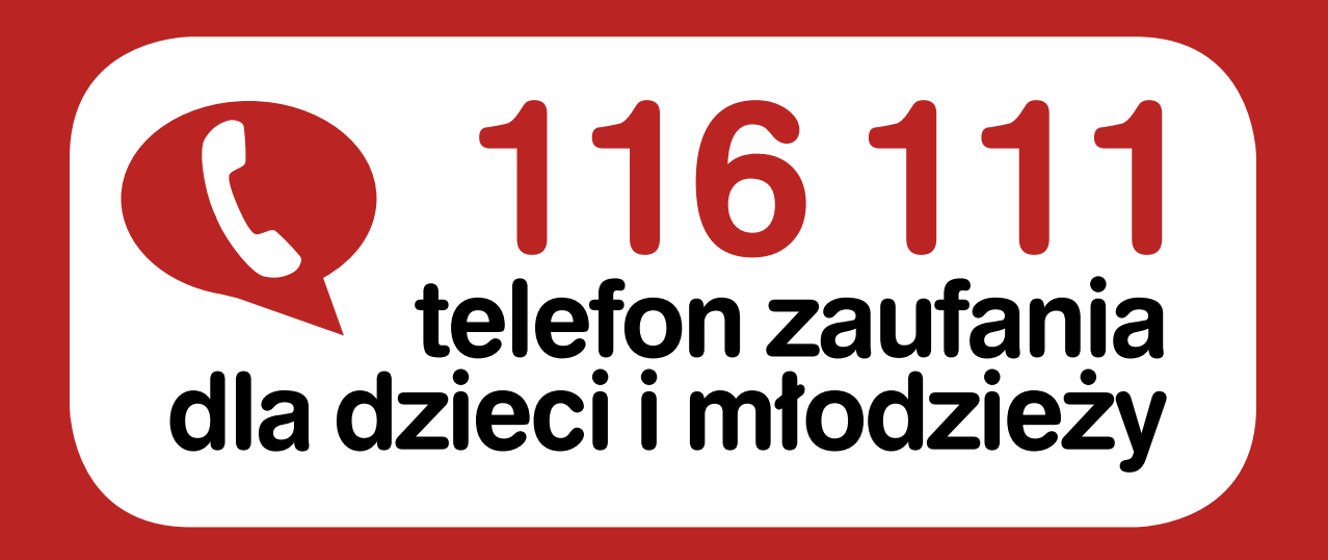 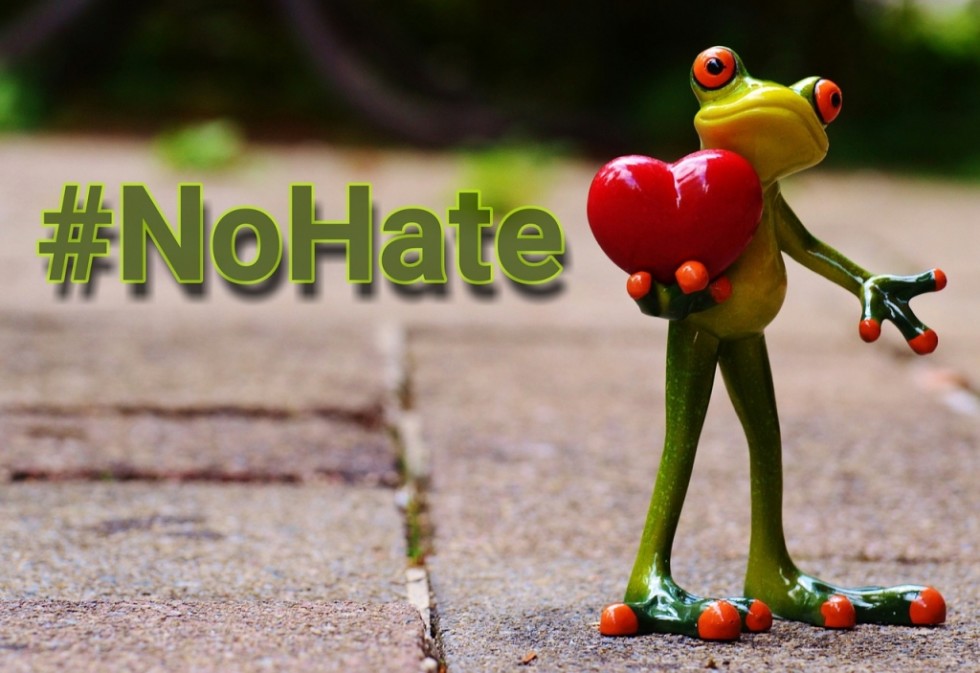 STOP CYBERPRZEMOCY
Dziękuję za uwagę
Żródła:
Źródła:
https://pl.wikipedia.org/wiki/Cyberprzemoc
https://www.nasztomaszow.pl/wiadomosci/3595,cyberprzemoc-kazdy-jest-potencjalna-ofiara
http://www.lo.internetdsl.pl/dokumenty/cyberprzemoc.pdf
https://www.makarska-kancelaria.pl/aktualnosci/cyberprzemoc-szkolenie-chelmnie/
http://terapiarodzinna.com/biblioterapia/psychoedukacja-dla-rodzicow/mamo-tato-wasze-dzieci-sa-narazone-na-cyberprzemoc/